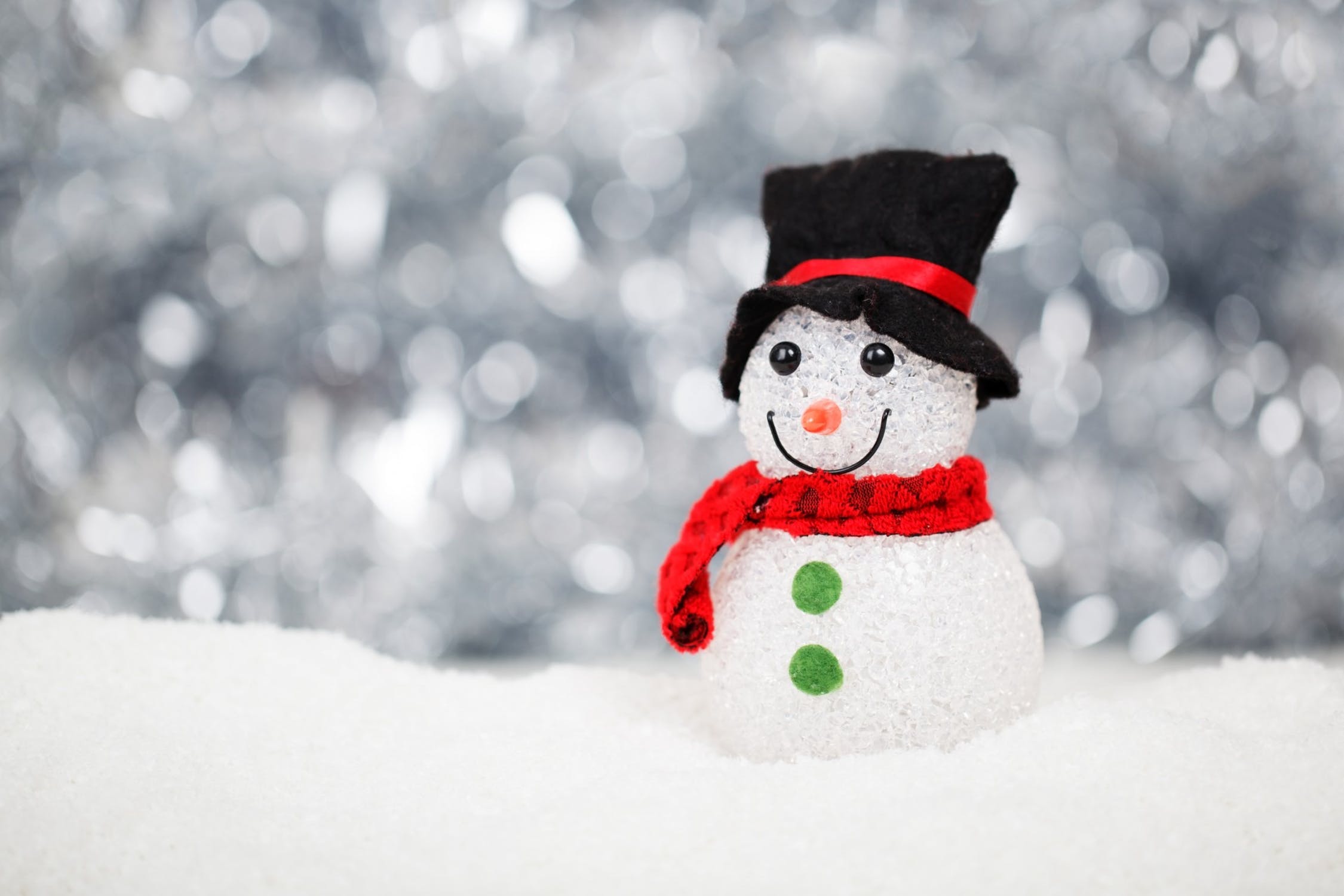 CHÀO MỪNG QUÝ THẦY CÔ 
VÀ CÁC EM
Khởi động
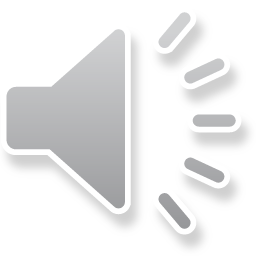 Tự thiên và xã hội
Bài 16: CÂY XUNG QUANH EM - TiếT 1
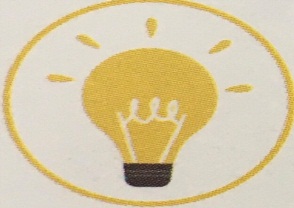 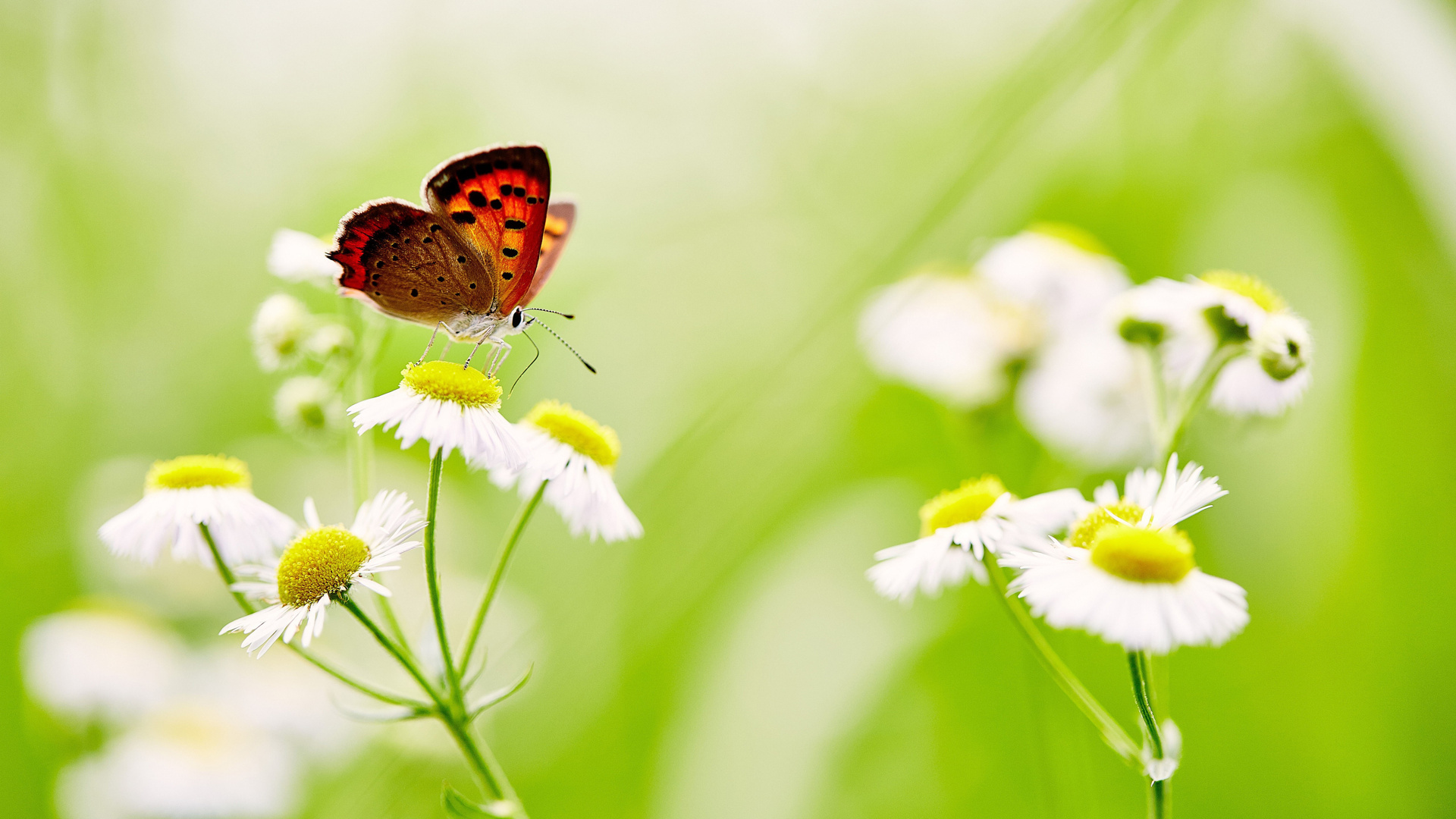 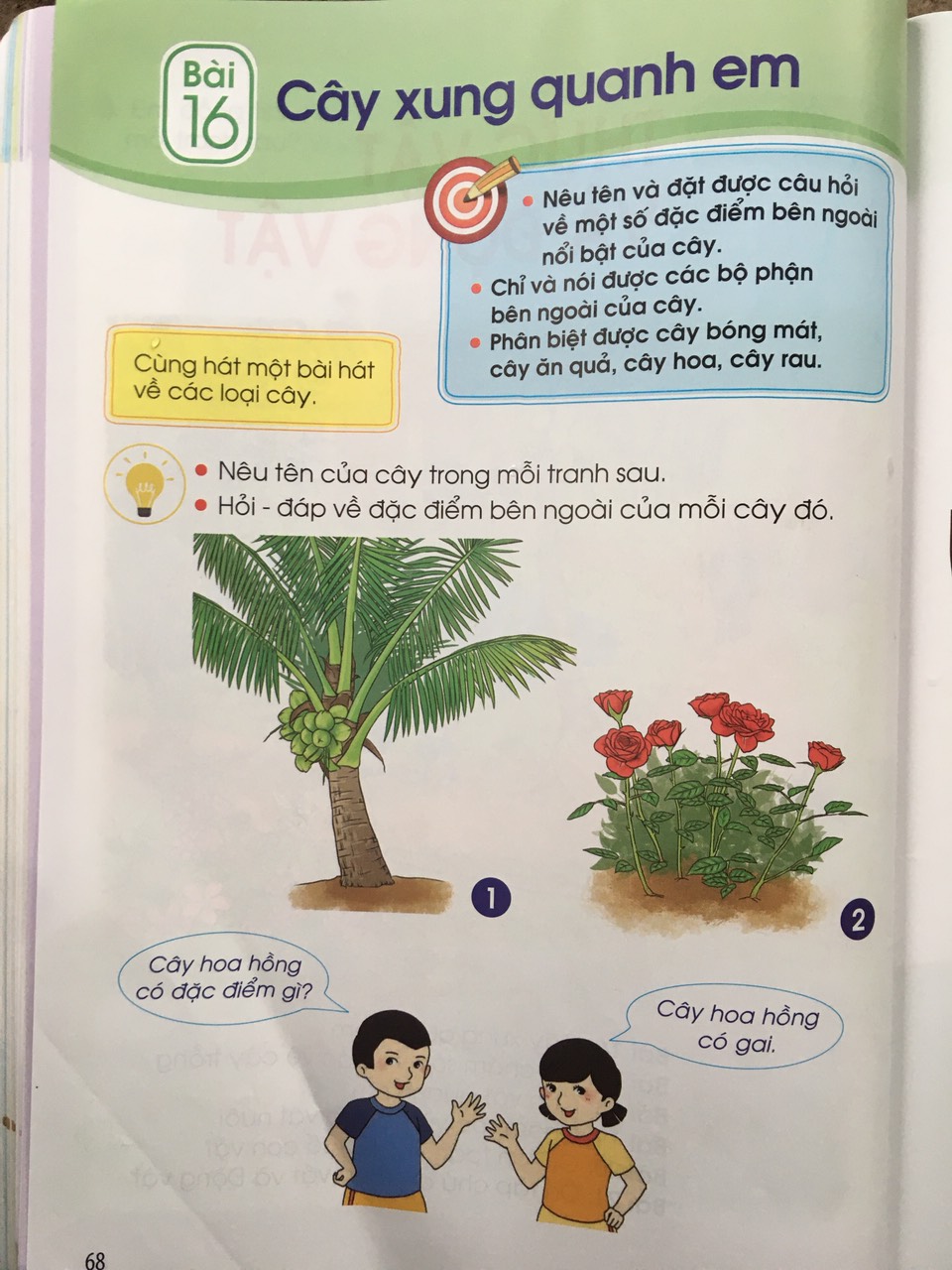 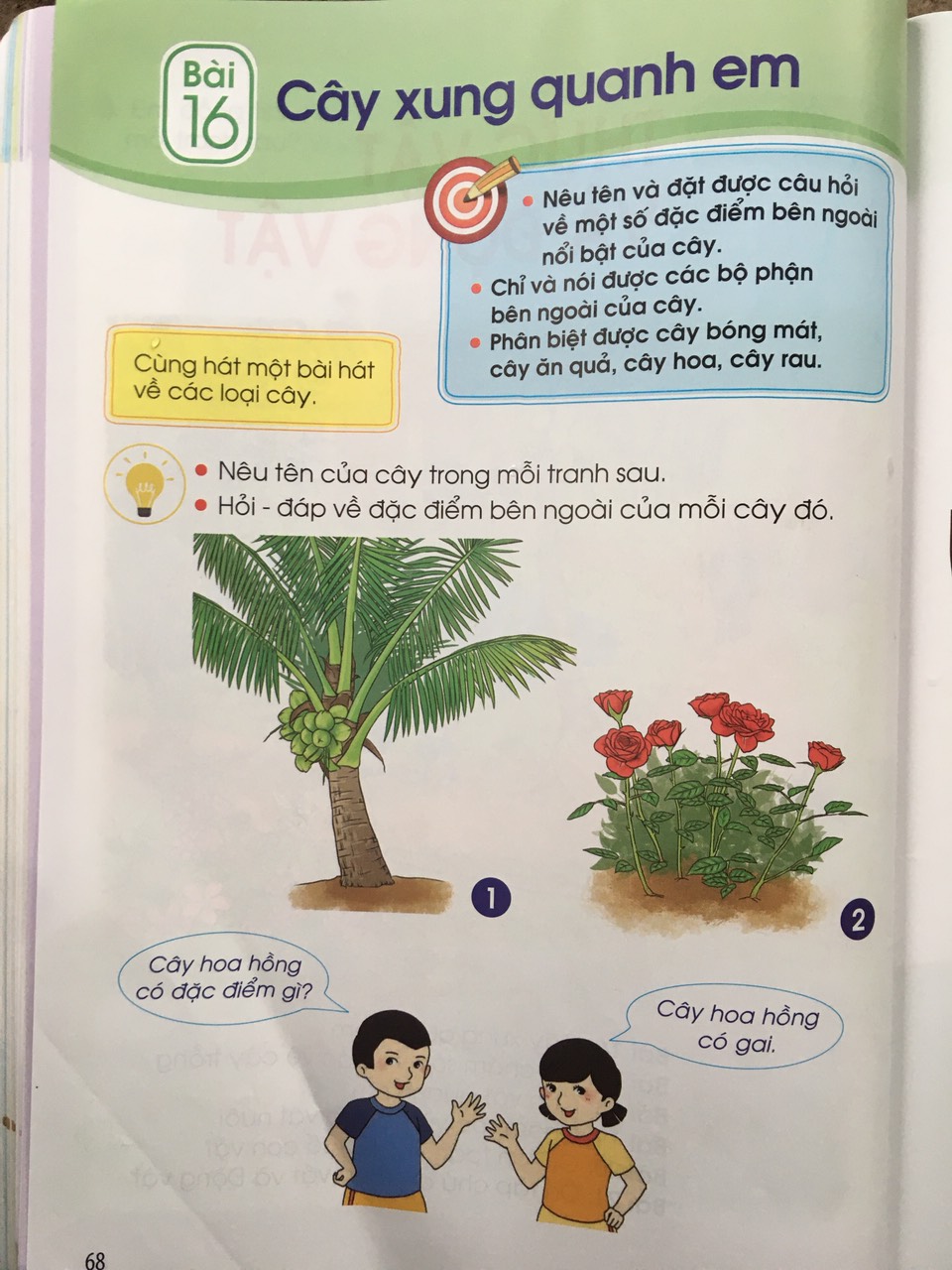 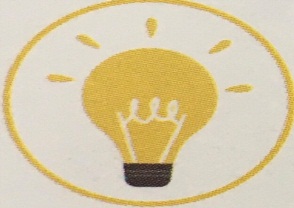 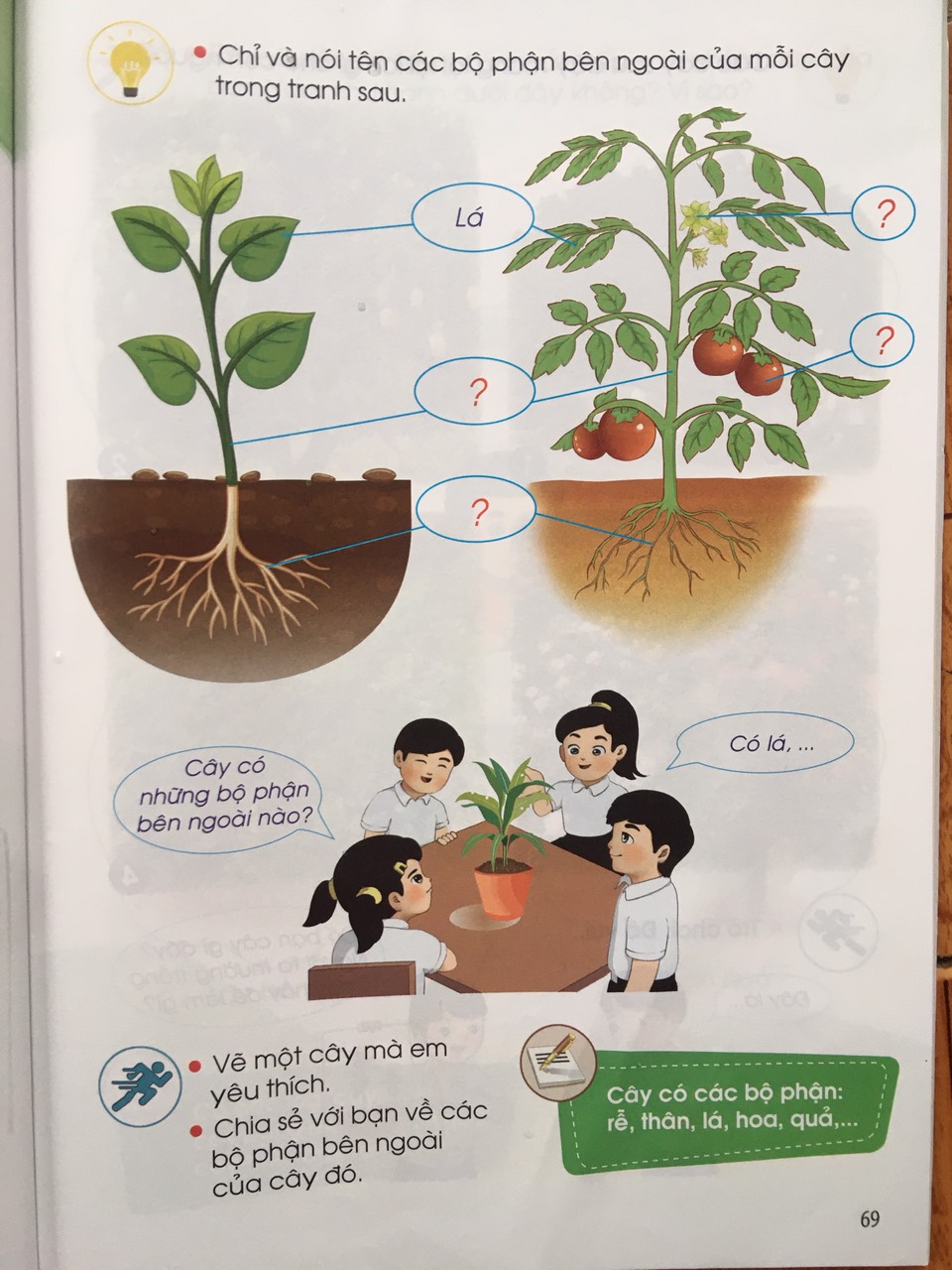 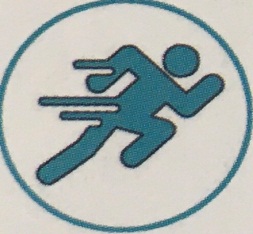 - Vẽ một cây mà em yêu thích.- Chia sẻ với bạn về các bộ phận bên ngoài của cây đó.
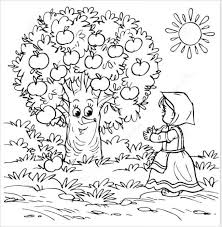 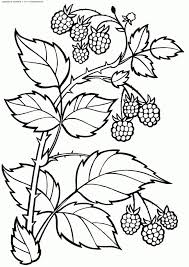 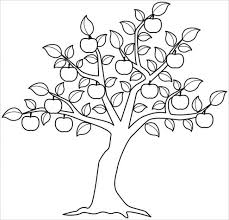 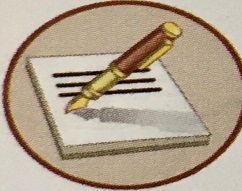 - Cây có các bộ phận: rễ, thân, lá, hoa, quả.
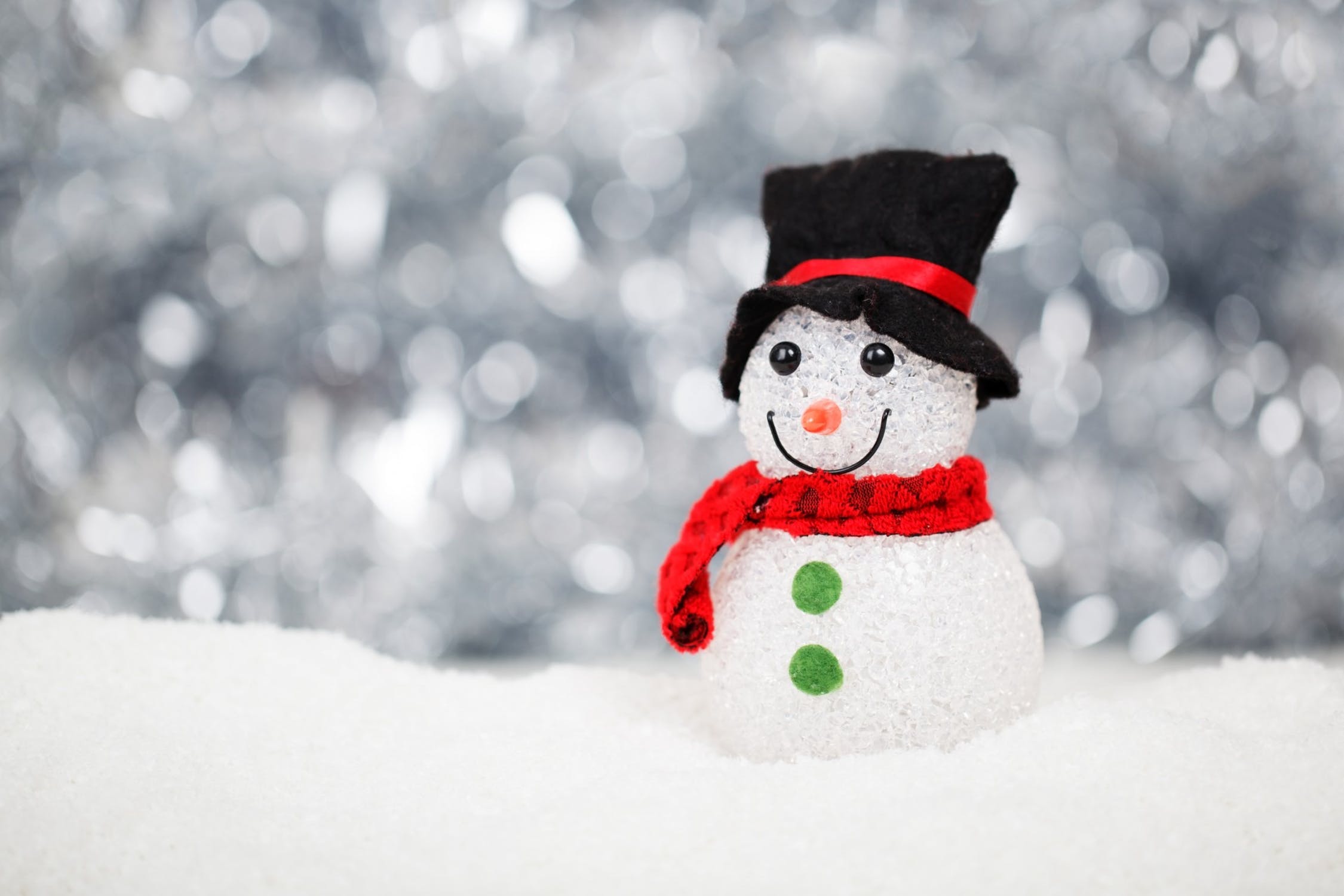 CHÀO MỪNG QUÝ THẦY CÔ 
VÀ CÁC EM
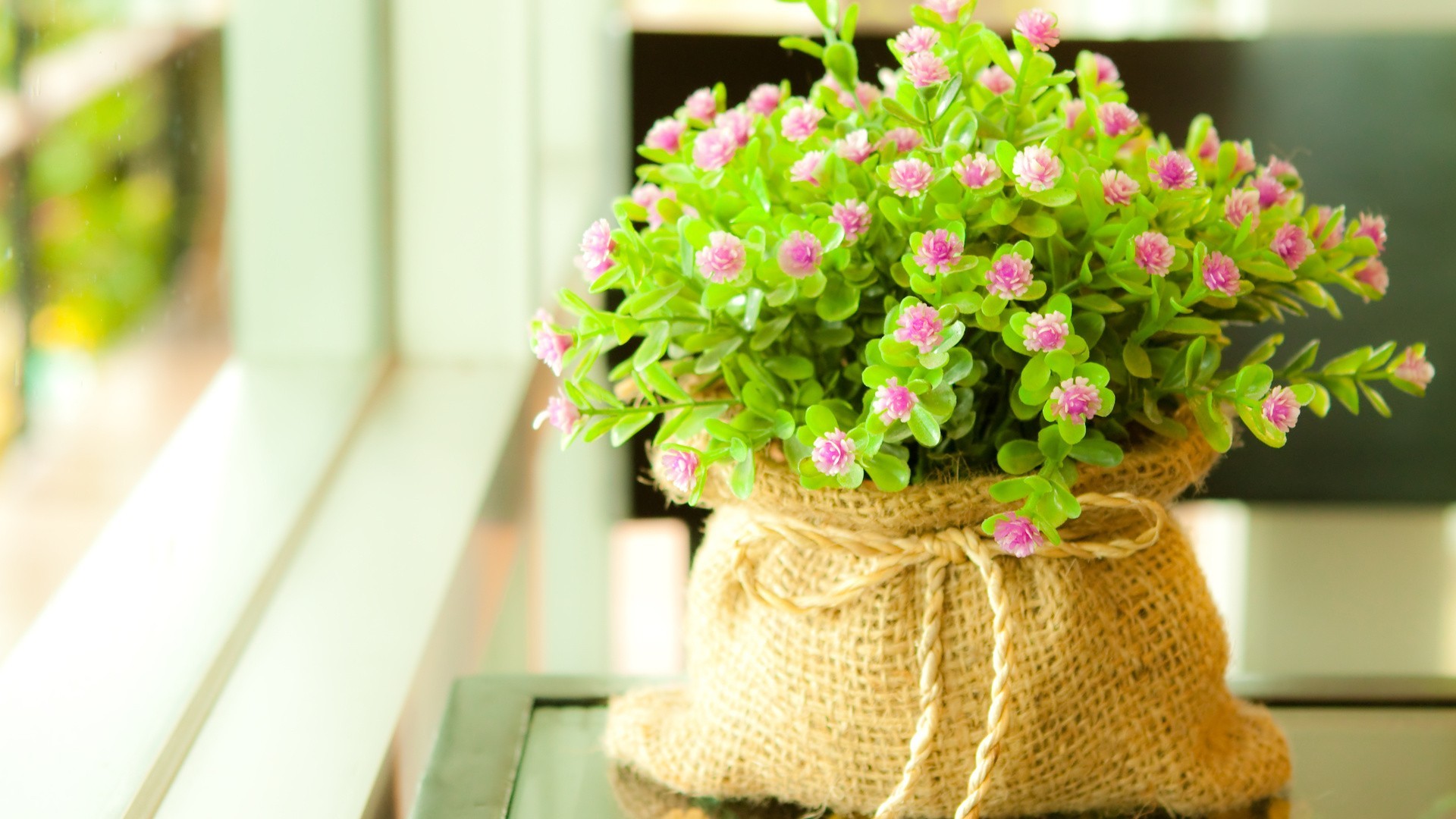 Khởi động
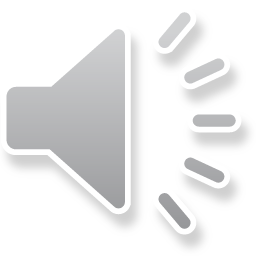 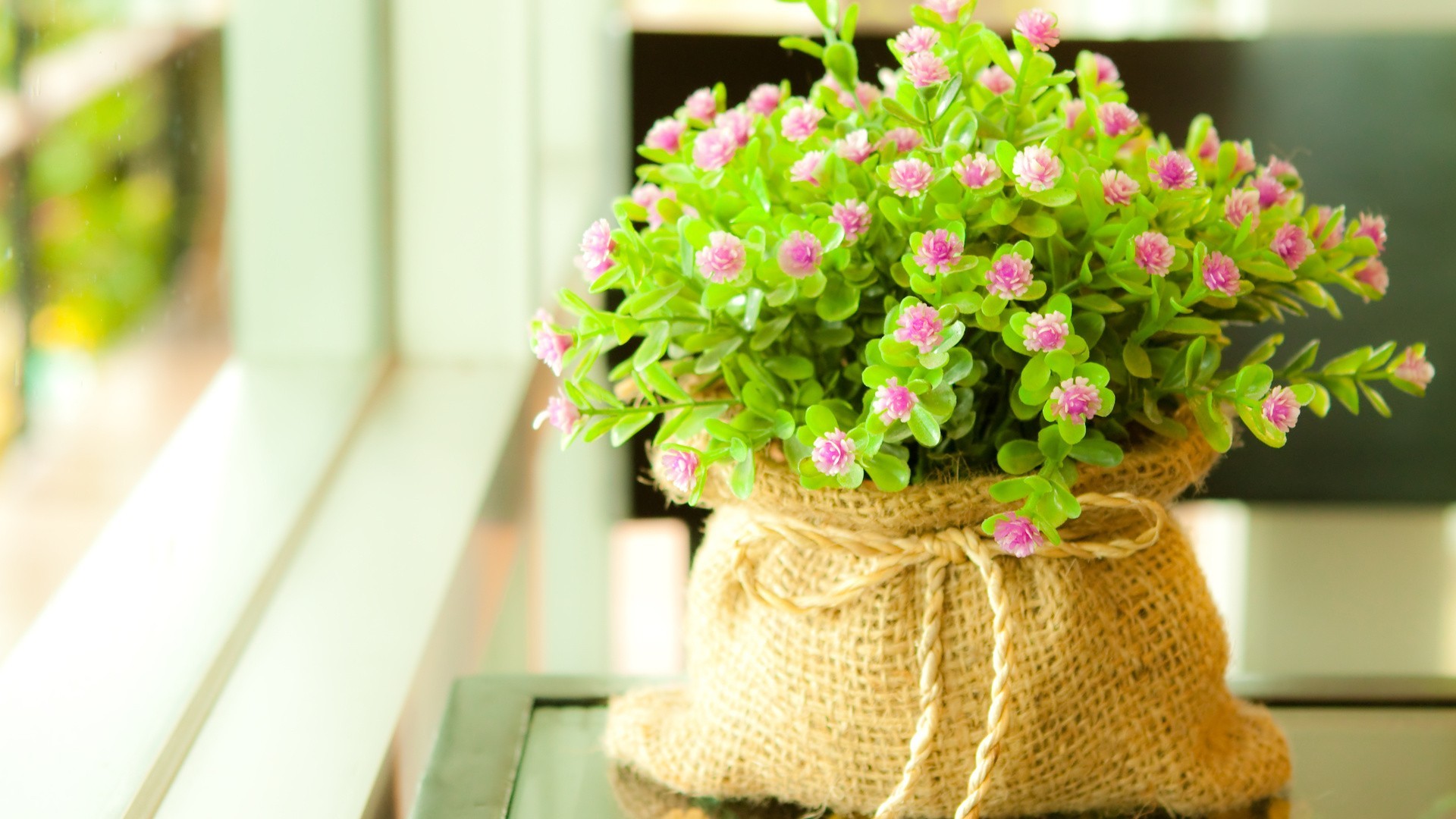 Tự thiên và xã hội
Bài 16: CÂY XUNG QUANH EM - TiếT 1
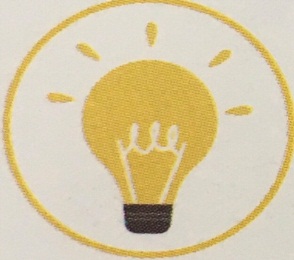 - Các cây sau đây mang lại lợi ích gì cho con người?
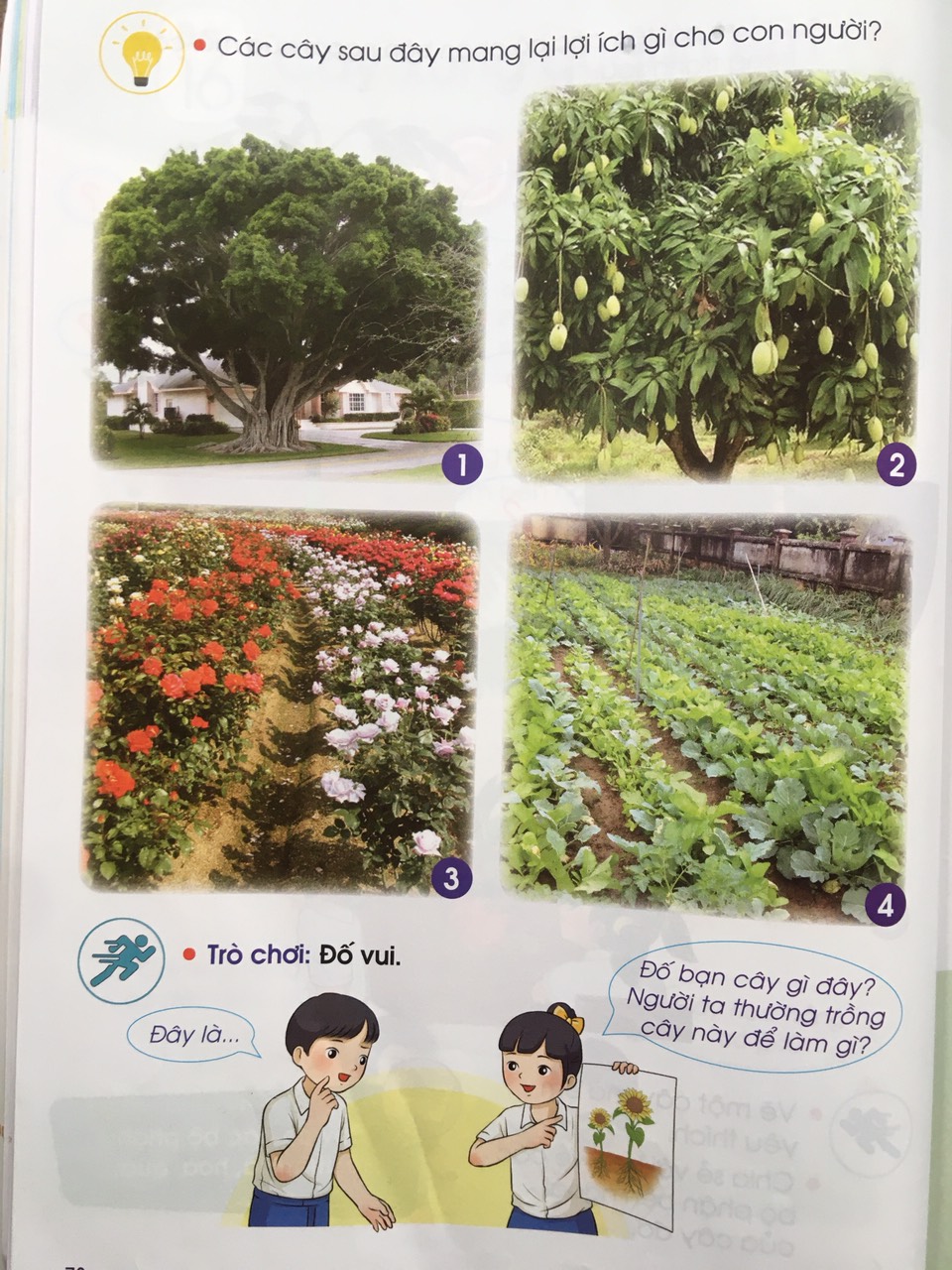 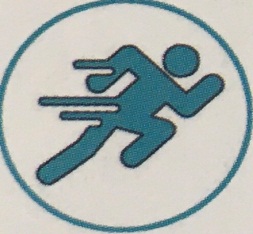 - Trò chơi: Đố vui.
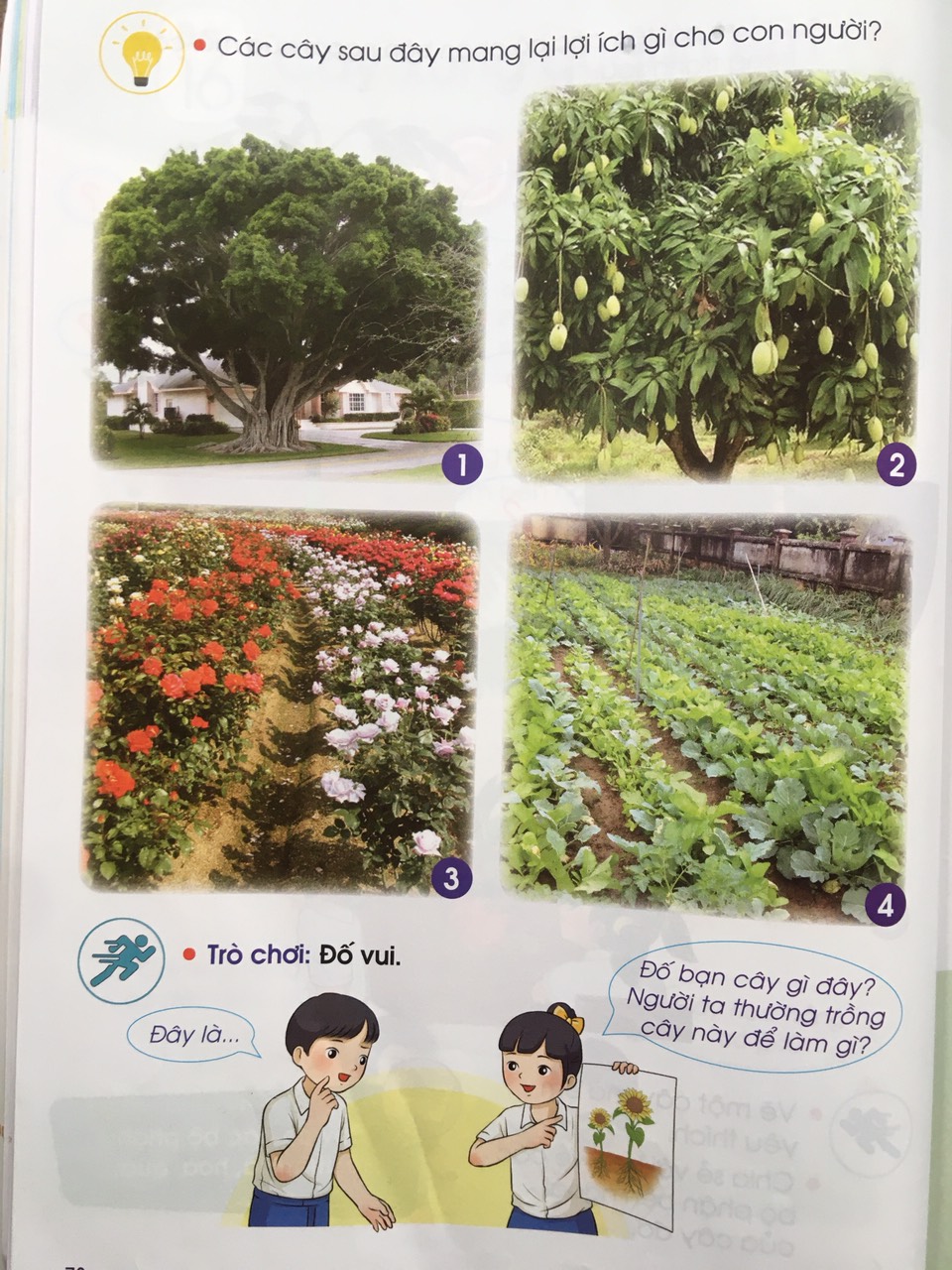 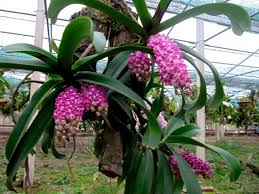 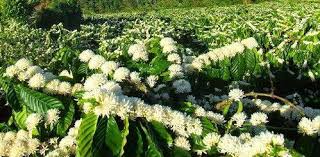 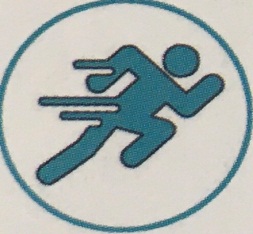 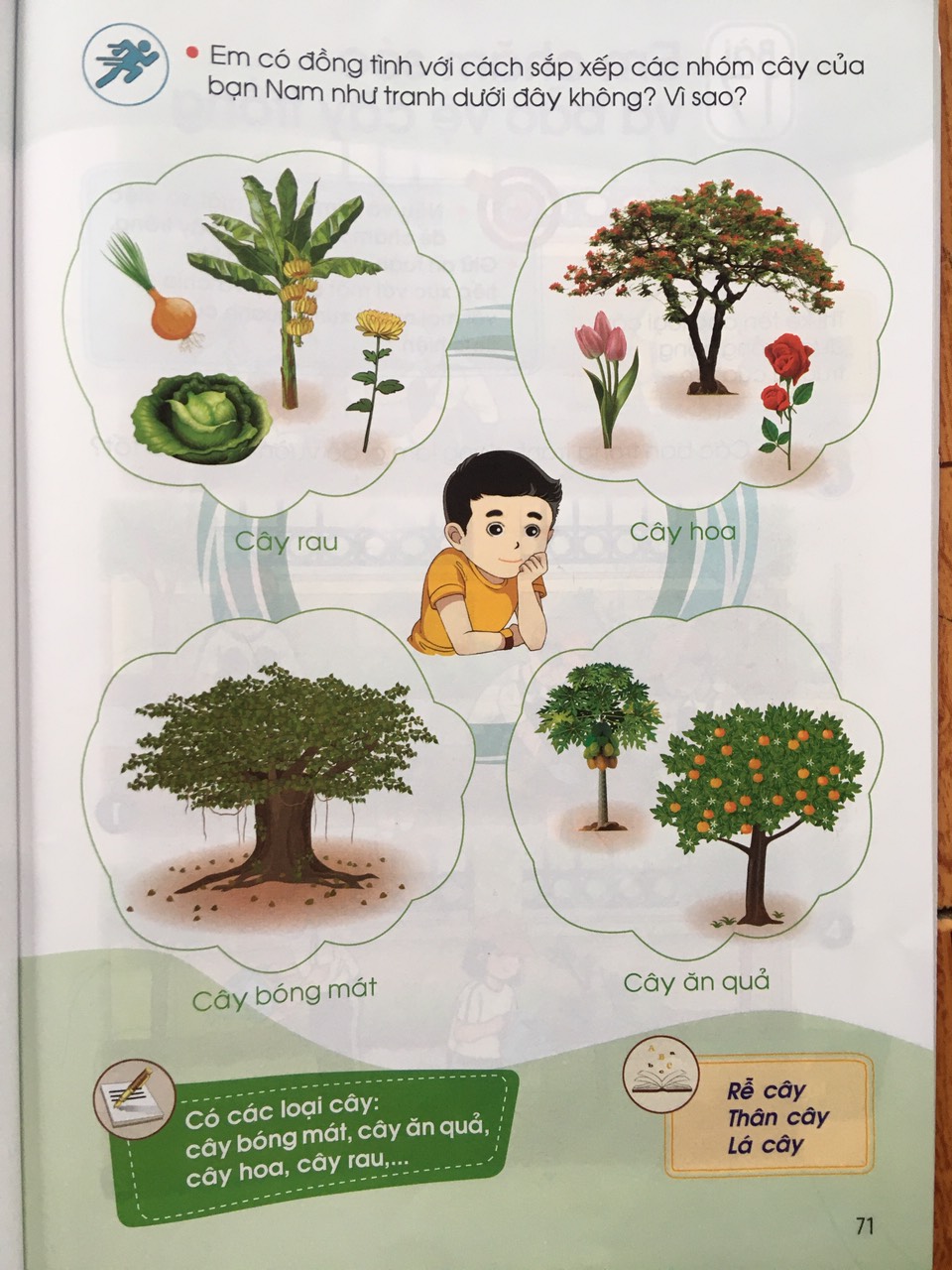 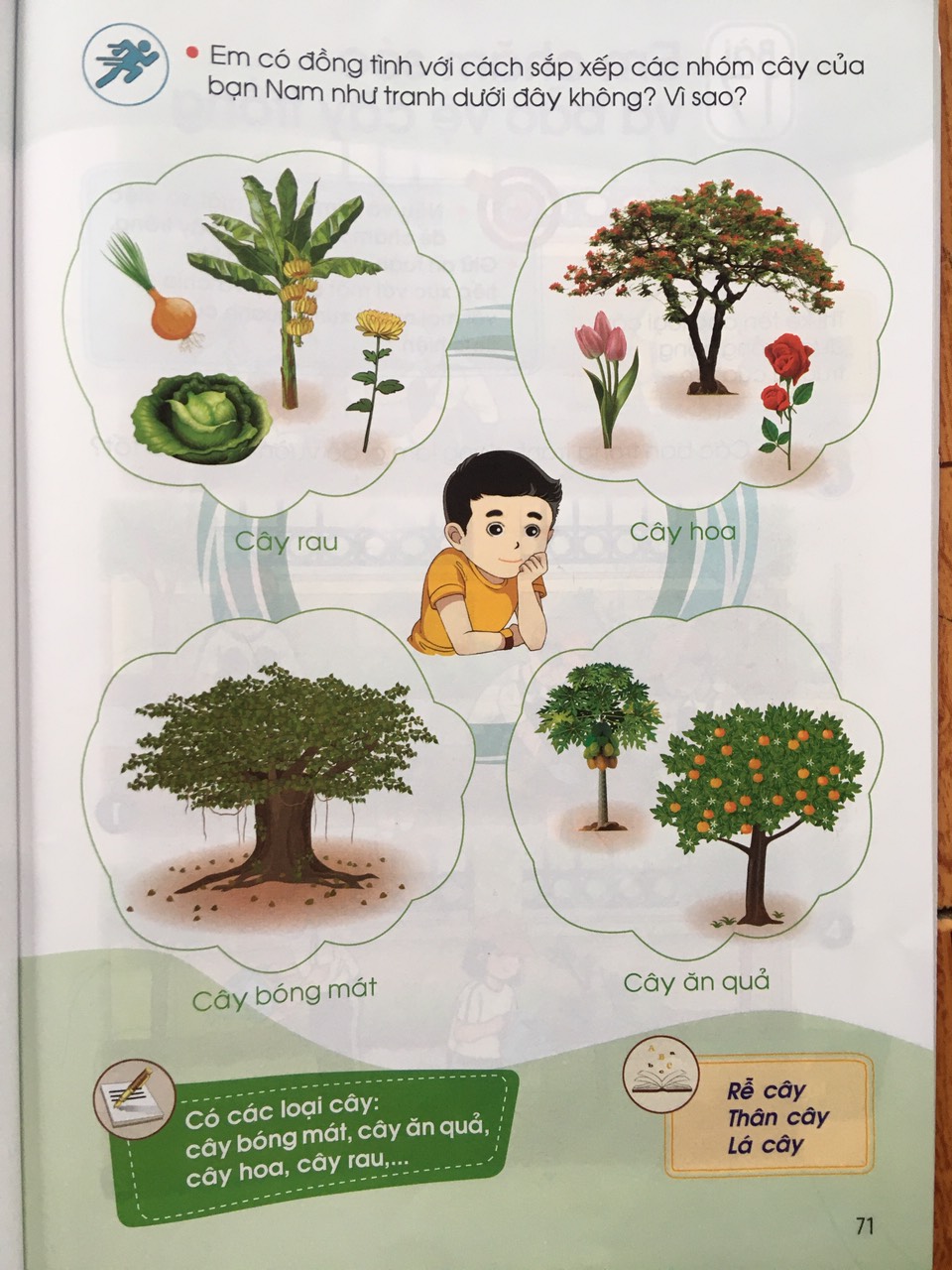 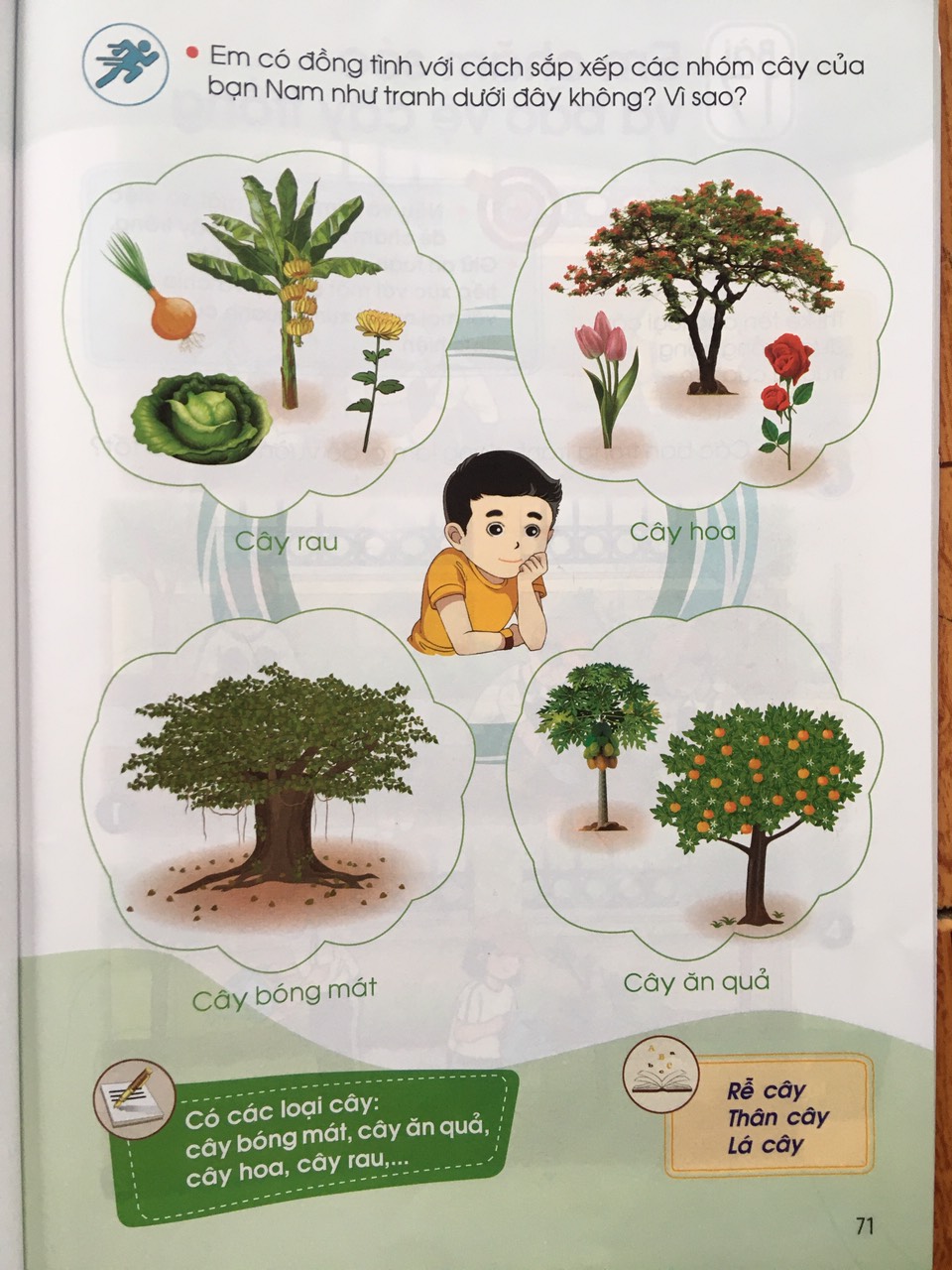 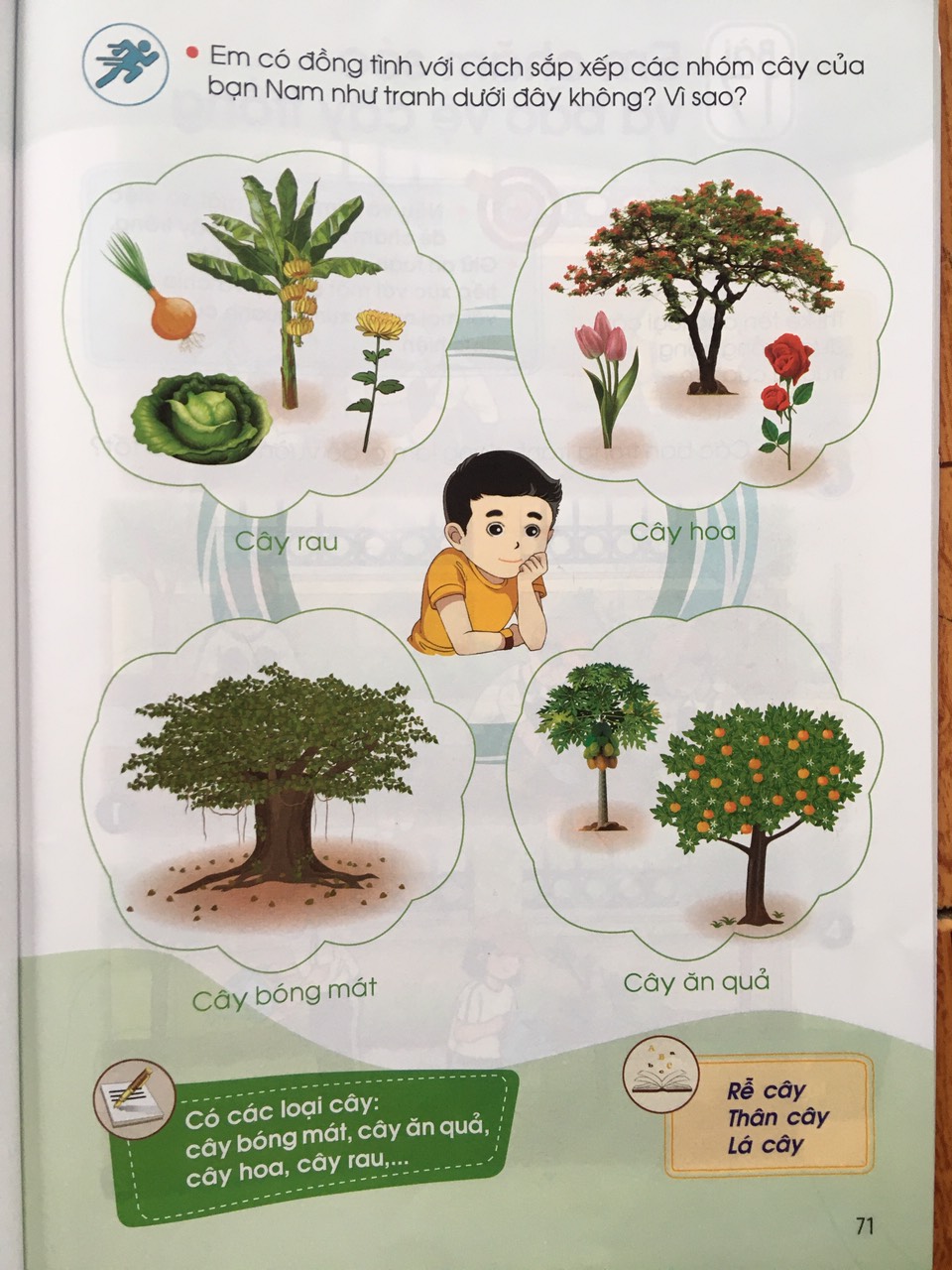 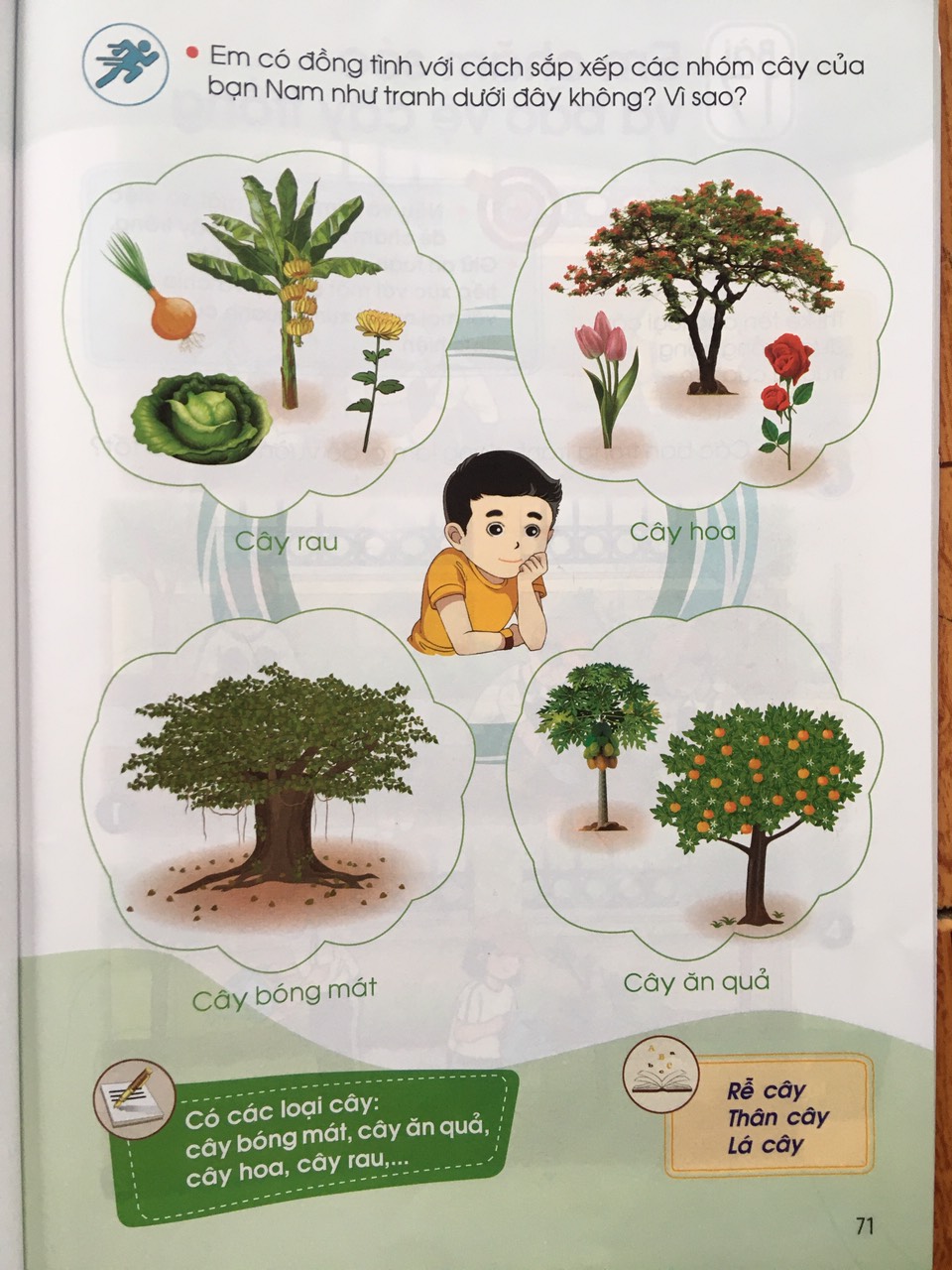 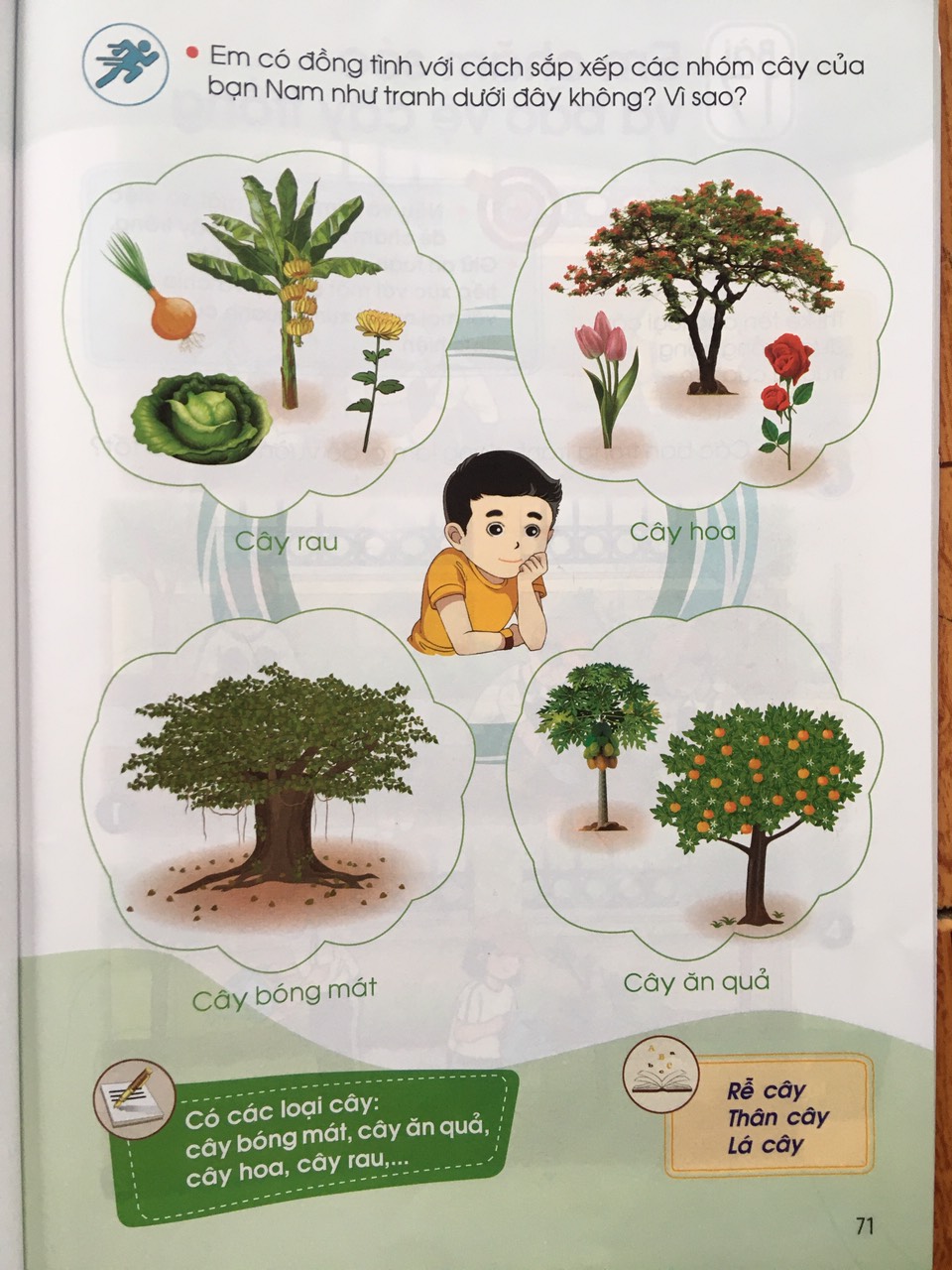 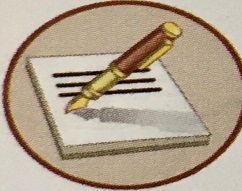 - Có các loại cây: cây bóng mát, cây ăn quả, cây hoa, cây rau.
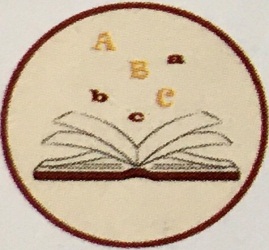 Rễ cây
Thân cây 
Lá cây
CỦNG CỐ BÀI